Consolidation Process
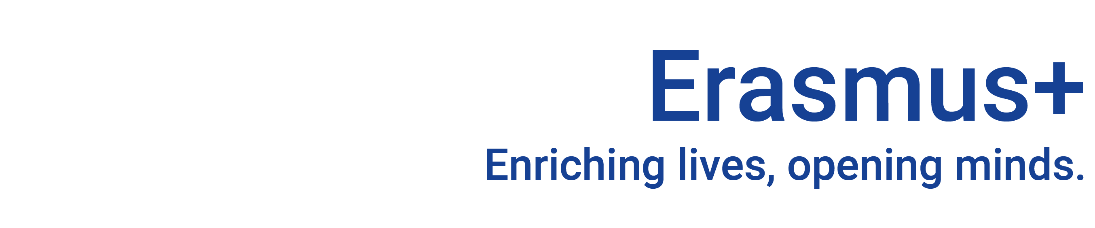 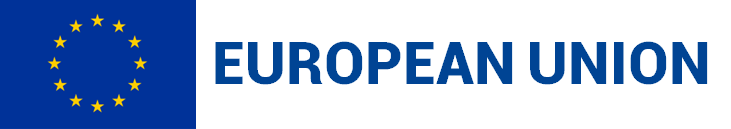 [Speaker Notes: GUIDELINES FOR ERASMUS+ NAs

Section Title Page: it can be useful to have a space to breathe between the different sections of the training.]
Quality Assessment and Quality Assurance
Five Cs
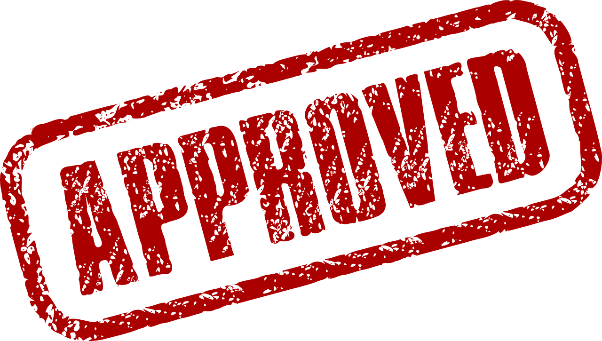 Six Cs (one additional element)
[Speaker Notes: GUIDELINES FOR ERASMUS+ NAs

This slide presents the model of 5*Cs, each of which should be briefly introduced. It is especially important to underline that it is the responsibility of all Erasmus+ National Agencies to quality assure the work of their assessors. This initial input forms an important baseline for this activity on comments.

The sixth C is especially important to mention in this case as it relates to the overall topic of this activity, namely CONSOLIDATION.It is important to remind assessors of the need to bring opinions together in a single set of harmonised comments rather than simply trying to get a equal balance of words and input from the two assessors.]
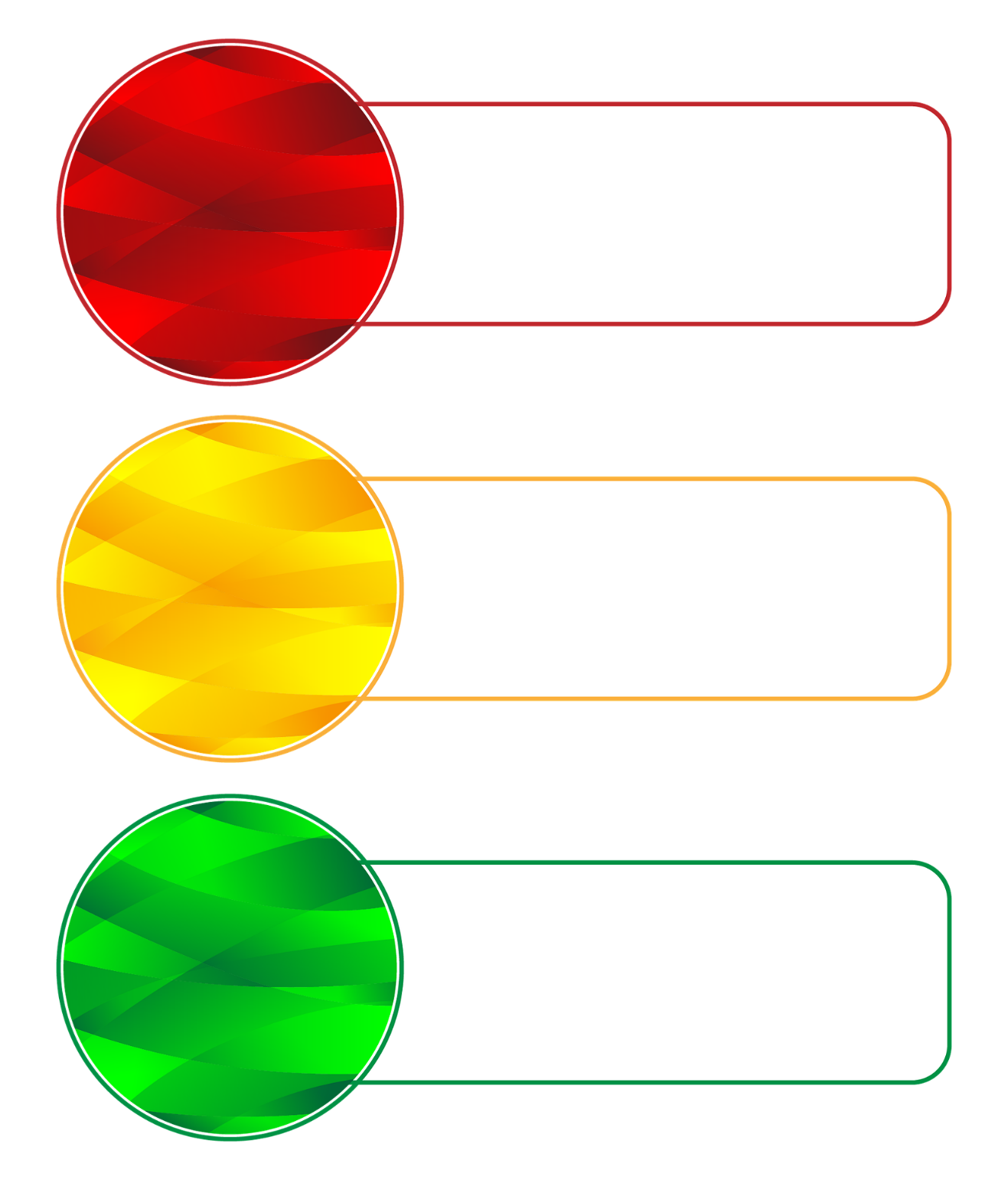 CONSULT
Change of RoleMake Your Choice
CONVERSE
COMBINE
[Speaker Notes: GUIDELINES FOR ERASMUS+ NAs

Participants are asked to visualise themselves as lead assessor with responsibility for drafting the CONSOLIDATION and already having access to both sets of comments and scores. The following concepts should also be introduced:

COMBINE: preferred option for consolidation where comments from the two assessors are very similar and with no significant differences of opinion; normally a desk-based exercise in which draft comments are created prior to agreeing with the second assessor via a short meeting or exchange of emails.
CONVERSE: preferred option where comments from the two assessors are differ in one or more areas; normally involves a short meeting or call for each assessor to present their opinion and for agreement be sought; meeting or conversation should take place prior to drafting consolidated comments.
CONSULT: preferred option where comments from the two assessors differ on fact-based issues (e.g. number of partners; involved countries); in all such cases, it is important to consult the proposal to ensure that comments are correct; suggested to avoid quantitative references in written texts unless absolutely necessary, limiting the potential for misinterpretation.]
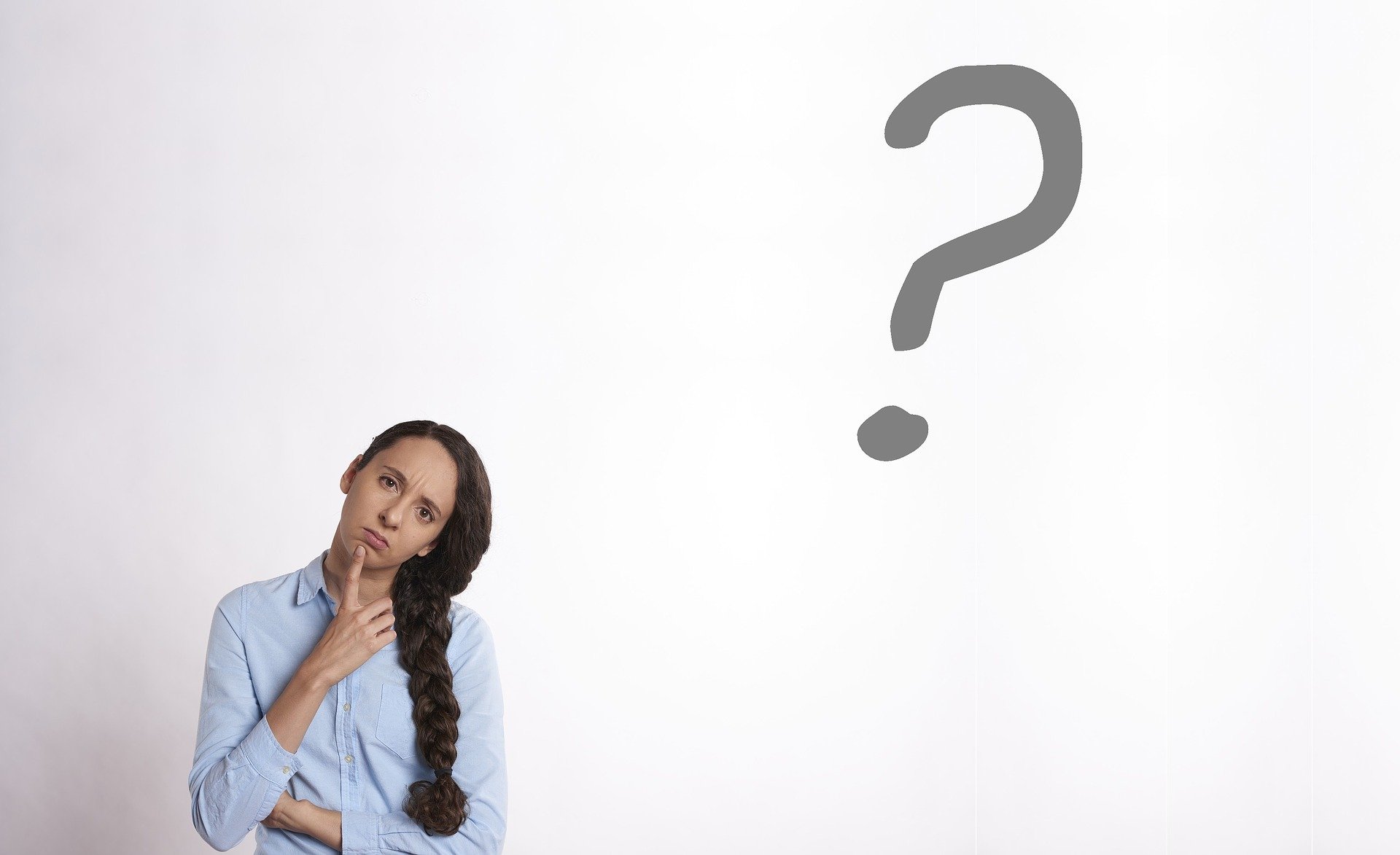 CONSULT
COMBINE
CONVERSE
What Would You Do?
[Speaker Notes: GUIDELINES FOR ERASMUS+ NAs

In the exercise, participants will be asked whether they would COMBINE, CONVERSE or CONSULT either by standing or raising hands when a specific category is called out (e.g. all those who would COMBINE please raise their hand) or, more effectively, by raising a red, orange or green card.]
Consolidation Process: What Action is Required?
CONSULT
COMBINE
CONVERSE
[Speaker Notes: GUIDELINES FOR ERASMUS+ NAs

Ask participants to vote using your chosen method (e.g. raise hands, show cards). Invite 1 or 2 participants to justify their decision before sharing your own perspective.The preferred approach in this case would be to CONSULT and possibly CONVERSE: firstly, it is important to check whether performance indicators are actually lacking (it could be that assessor 1 missed this point); where so, it is fairly easy to proposed a common text, where not the case, a conversation will be needed to find agreement on this aspect among the two assessors.
Note: if working with additional actions (e.g. KA1) or delivering this training over multiple years, assessor comments should be updated.]
Consolidation Process: What Action is Required?
CONSULT
COMBINE
CONVERSE
[Speaker Notes: GUIDELINES FOR ERASMUS+ NAs

Ask participants to vote using your chosen method (e.g. raise hands, show cards). Invite 1 or 2 participants to justify their decision before sharing your own perspective.The preferred approach in this case would be to CONVERSE: there are different opinions presented on the issue of how non-traditional learner audiences are to be involved and agreement needs to be sought among the two assessors.
Note: if working with additional actions (e.g. KA1) or delivering this training over multiple years, assessor comments should be updated.]
Consolidation Process: What Action is Required?
CONSULT
COMBINE
CONVERSE
[Speaker Notes: GUIDELINES FOR ERASMUS+ NAs

Ask participants to vote using your chosen method (e.g. raise hands, show cards). Invite 1 or 2 participants to justify their decision before sharing your own perspective.The preferred approach in this case would be to CONSULT and possibly CONVERSE: firstly, it is important to check whether the reference to employers is the same as the reference to partners or whether these are different entities that expect to be engaged in different ways. Where these are different entities, it is fairly easy to proposed a common text, where these are the same entities then a conversation will be needed to find agreement on this aspect among the two assessors.
Note: if working with additional actions (e.g. KA1) or delivering this training over multiple years, assessor comments should be updated.]
Consolidation Process: What Action is Required?
CONSULT
COMBINE
CONVERSE
[Speaker Notes: GUIDELINES FOR ERASMUS+ NAs

Ask participants to vote using your chosen method (e.g. raise hands, show cards). Invite 1 or 2 participants to justify their decision before sharing your own perspective.The preferred approach in this case would be to CONVERSE: there are different opinions presented on the perceived level of clarity and insight on plans for delivering entrepreneurship training and agreement needs to be sought among the two assessors.
Note: if working with additional actions (e.g. KA1) or delivering this training over multiple years, assessor comments should be updated.]
Consolidation Process: What Action is Required?
CONSULT
COMBINE
CONVERSE
[Speaker Notes: GUIDELINES FOR ERASMUS+ NAs

Ask participants to vote using your chosen method (e.g. raise hands, show cards). Invite 1 or 2 participants to justify their decision before sharing your own perspective.The preferred approach in this case would be to CONVERSE: as well as having a difference of opinion on budget justification, it is also important to acknowledge that an increase or reduction to the budget is NOT ALLOWED for KA210 or KA220 thus agreement will need to be sought among the two assessors on the adequacy (or not) of the proposed budget and lump sum.
Note: if working with additional actions (e.g. KA1) or delivering this training over multiple years, assessor comments should be updated.]
Consolidation Process: What Action is Required?
CONSULT
COMBINE
CONVERSE
[Speaker Notes: GUIDELINES FOR ERASMUS+ NAs

Ask participants to vote using your chosen method (e.g. raise hands, show cards). Invite 1 or 2 participants to justify their decision before sharing your own perspective.The preferred approach in this case would be to COMBINE: there are different aspects highlighted by the two assessors but they are not conflicting and it should be easy enough to present a single constructive comment. If assessor 1 preferred to include a more positive comment, they could also CONSULT the proposal again to see if there is indeed a lack of detail of targeted stakeholder approaches. Where not the case, they might also CONVERSE with assessor 2 to secure their agreement on this point.Note: if working with additional actions (e.g. KA1) or delivering this training over multiple years, assessor comments should be updated.]
Expert Briefing Sheet
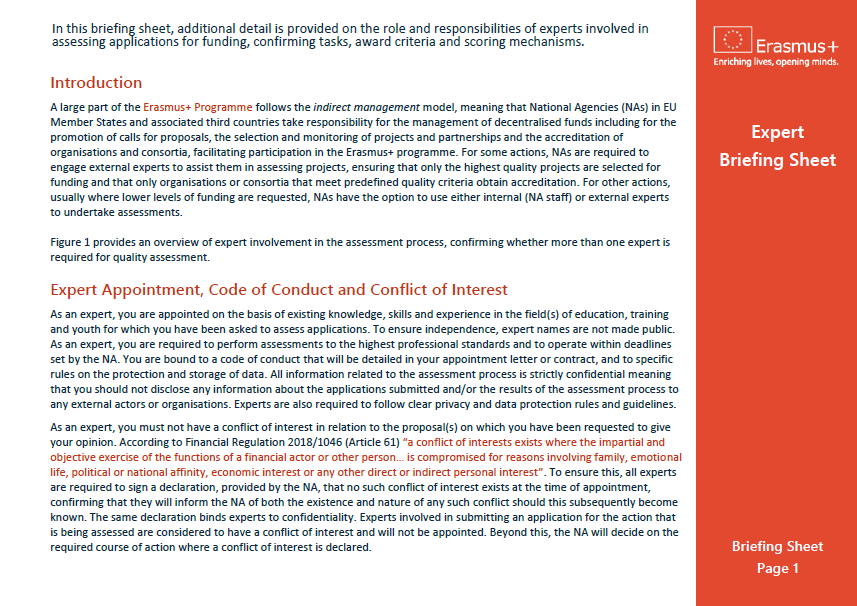 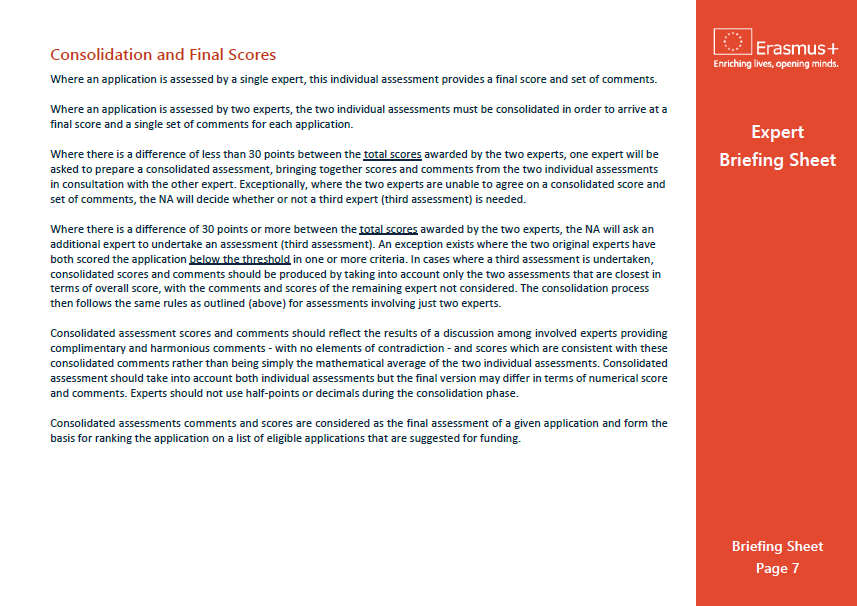 [Speaker Notes: GUIDELINES FOR ERASMUS+ NAs

This final slide, it can be useful to remind assessors of the availability of a written “EXPERT BRIEFING SHEET” which provides an overview of individual and consolidated assessment and the roles of expert assessors.]